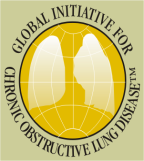 Χ Α Π                      GOLD 
  Global Initiative for Chronic   
   Obstructive Lung Disease
ΠΝΕΥΜΟΝΟΛΟΓΙΚΟ ΤΜΗΜΑ
ΓΝΑ ΛΑΪΚΟ
Bangladesh
Saudi Arabia
Slovenia
Germany
Ireland
Brazil
Yugoslavia
Croatia
United States
Australia
Canada
Austria
Taiwan ROC
Mongolia
Portugal
Philippines
Yeman
Thailand
Malta
Norway
Moldova
Greece
China
South Africa
Kazakhstan
Syria
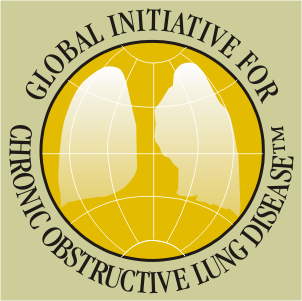 United Kingdom
Hong Kong ROC
Italy
New Zealand
Israel
Chile
Nepal
Argentina
Mexico
Russia
Pakistan
United Arab Emirates
Japan
Peru
GOLD National Leaders
Korea
Poland
Netherlands
Egypt
France
Georgia
Venezuela
Switzerland
India
Kyrgyzstan
Macedonia
Iceland
Albania
Czech Republic
Denmark
Turkey
Belgium
Slovakia
Singapore
Spain
Columbia
Ukraine
Romania
Sweden
Uruguay
Vietnam
© 2015 Global Initiative for Chronic Obstructive Lung Disease
Global Strategy for Diagnosis, Management and Prevention of COPD, 2016:
Ορισμός
Διάγνωση
Θεραπεία
Αντιμετώπιση
Εξάρσεις
Συνοσηρότητες	
ACOS
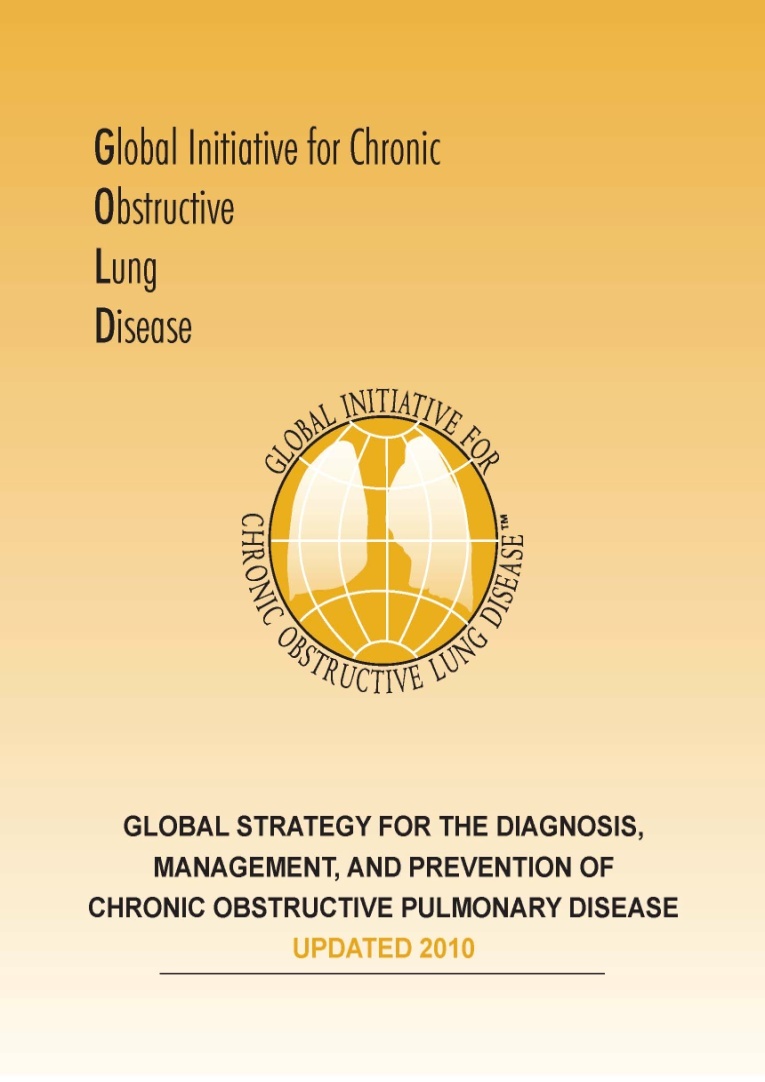 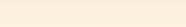 ΟΡΙΣΜΟΣ  ΧΑΠ
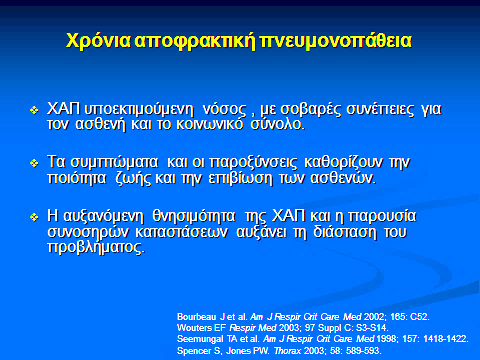 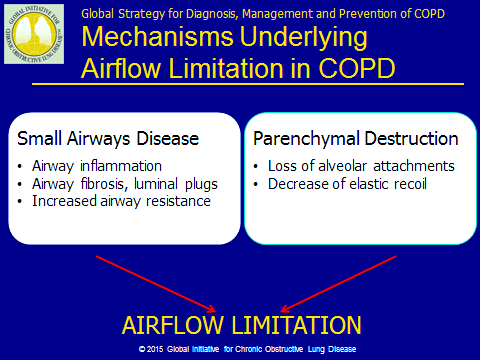 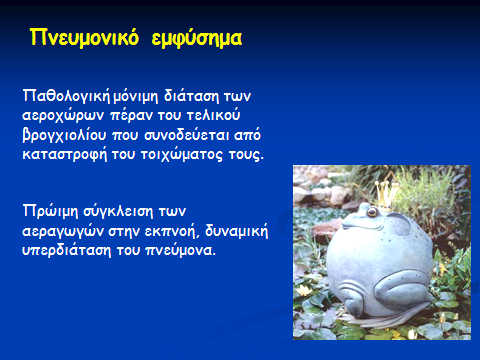 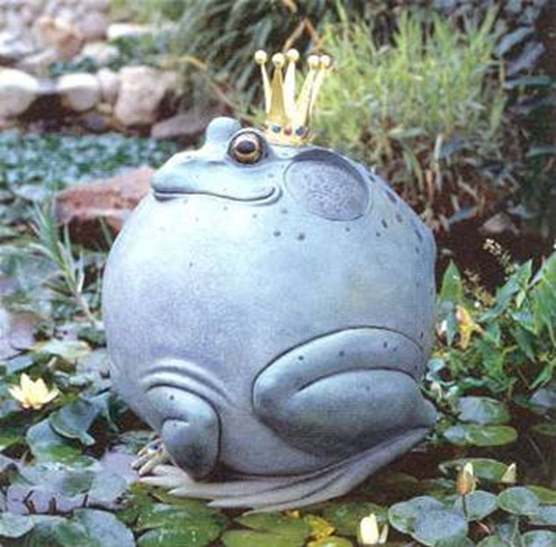 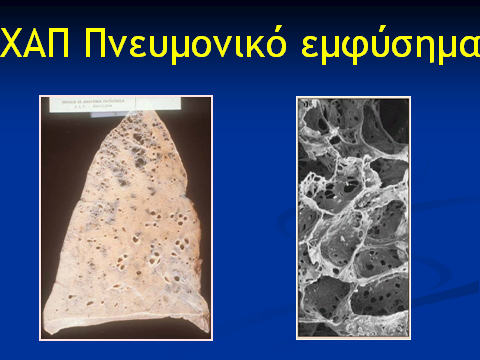 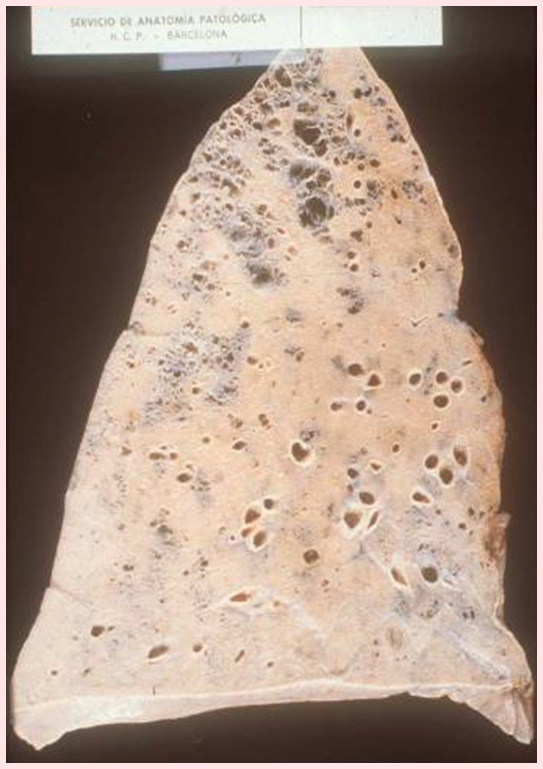 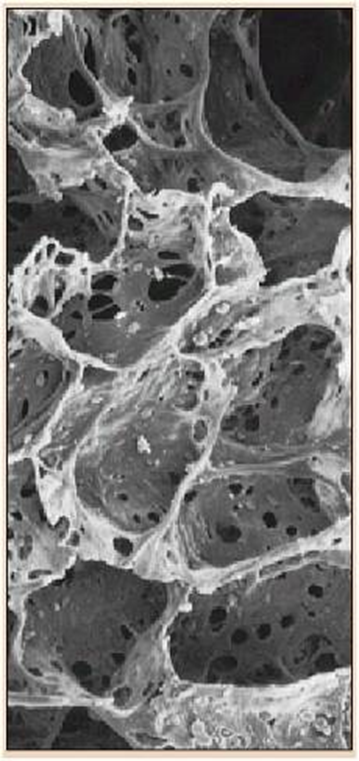 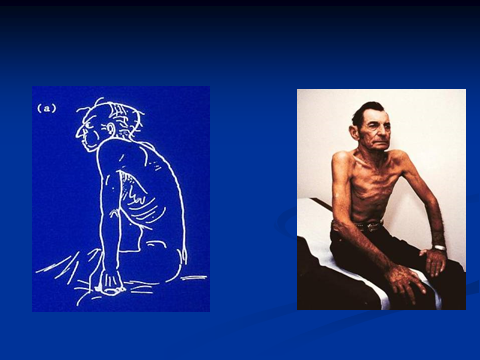 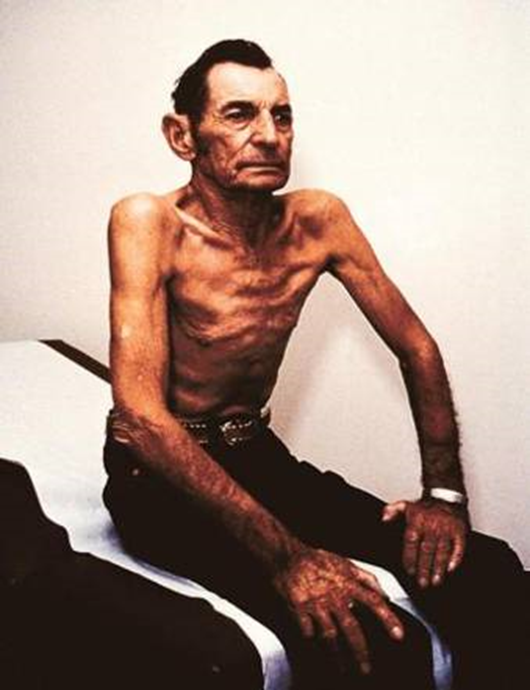 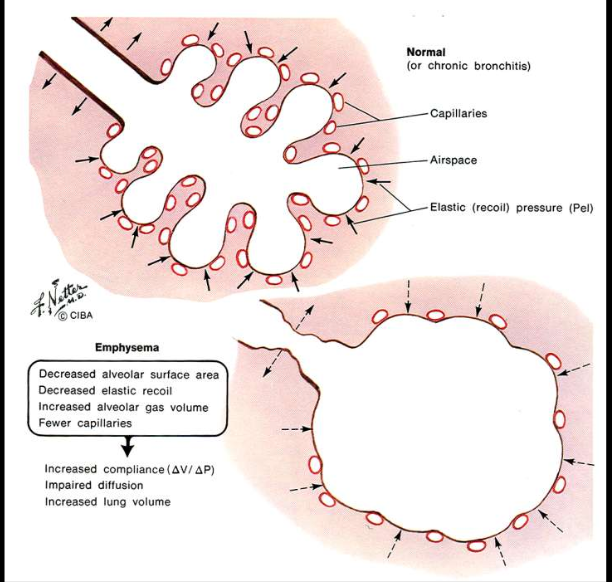 ΠΑΡΑΓΟΝΤΕΣ ΚΙΝΔΥΝΟΥ
Genes
Infections
Socio-economic status
Aging Populations
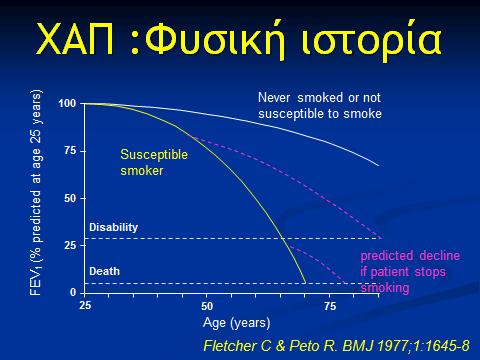 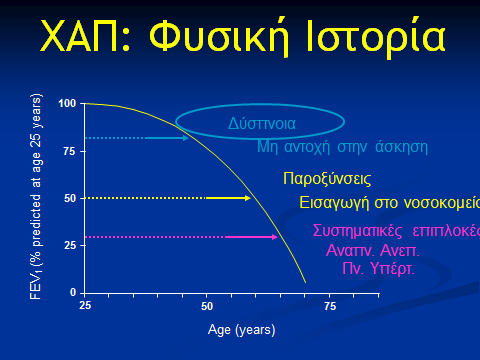 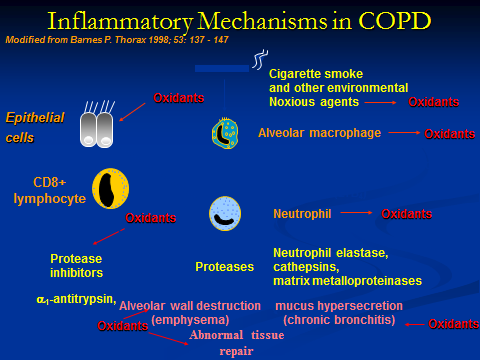 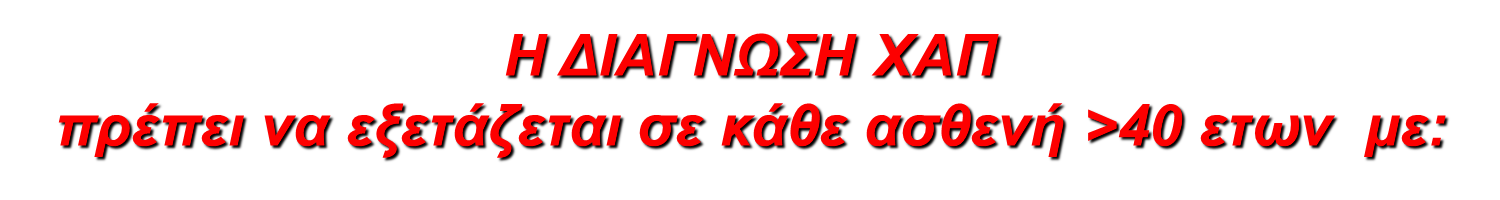 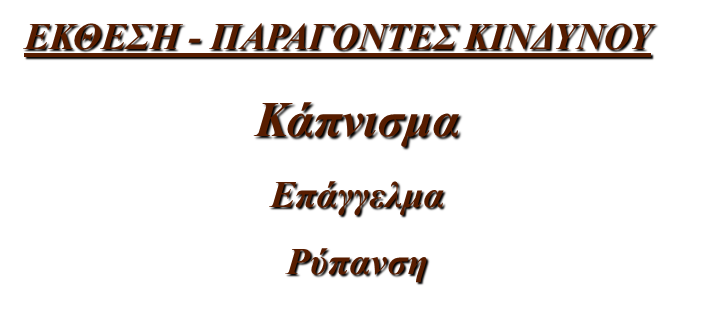 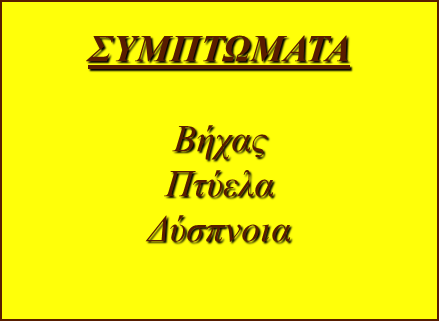 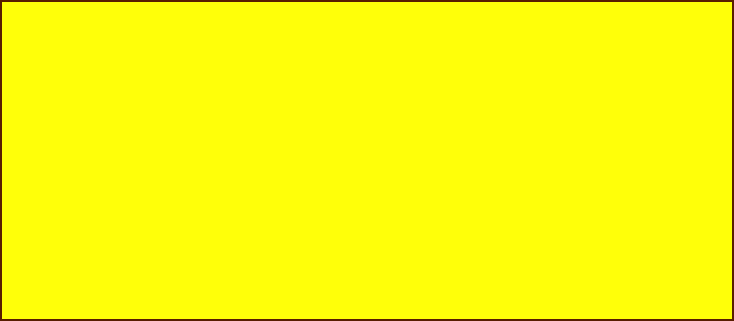 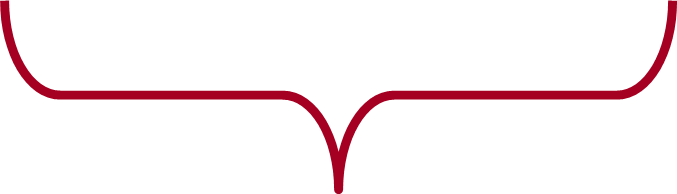 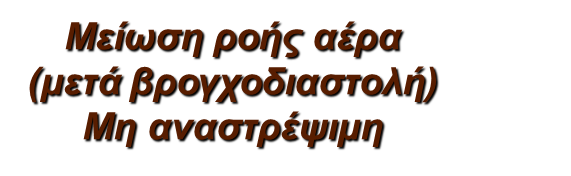 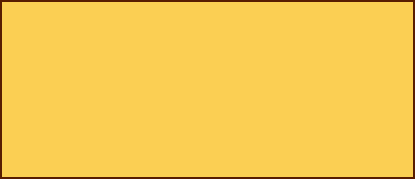 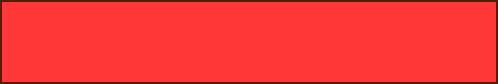 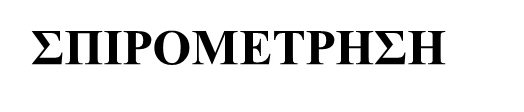 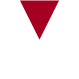 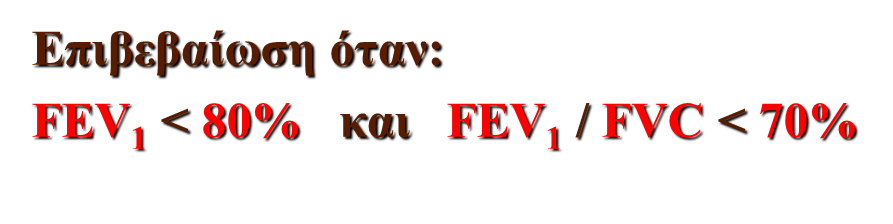 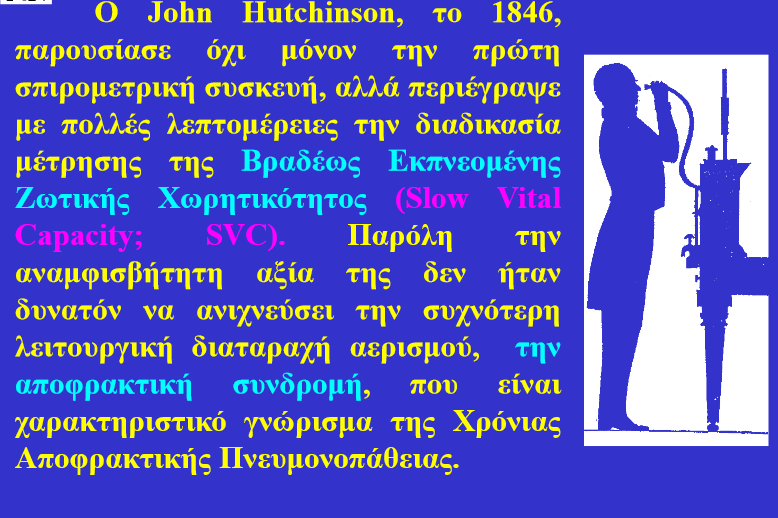 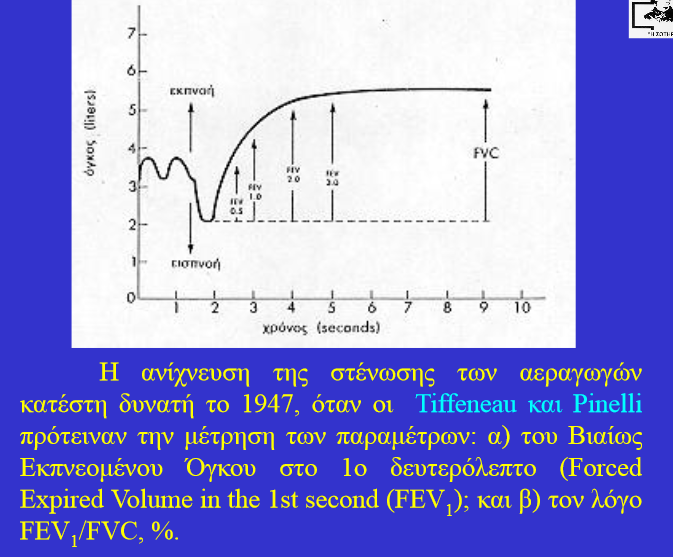 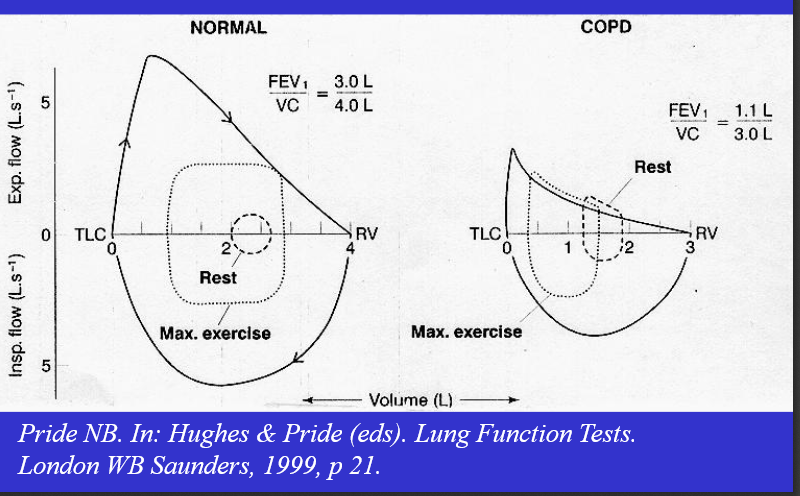 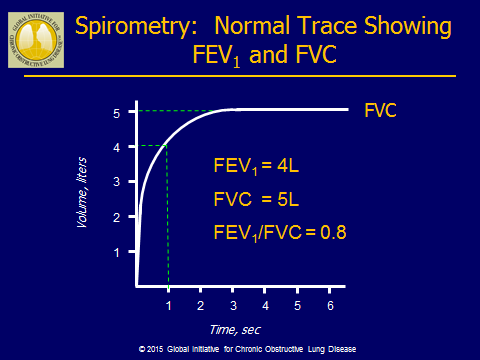 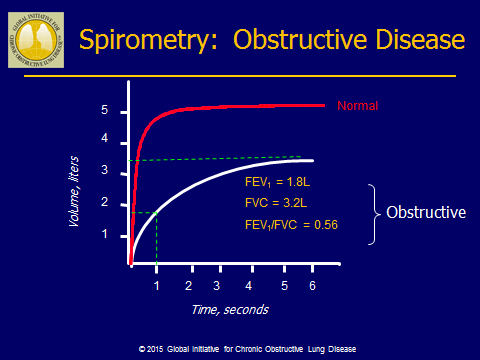 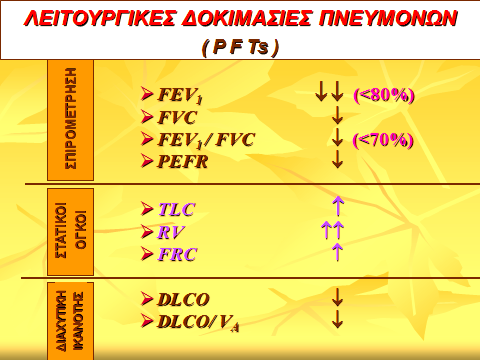 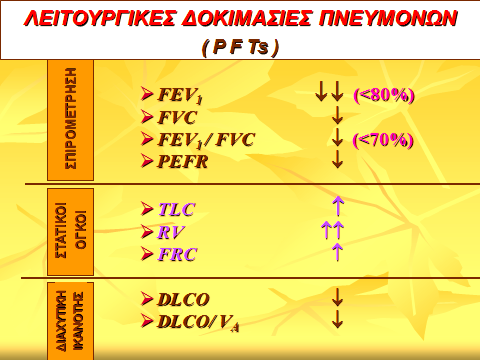 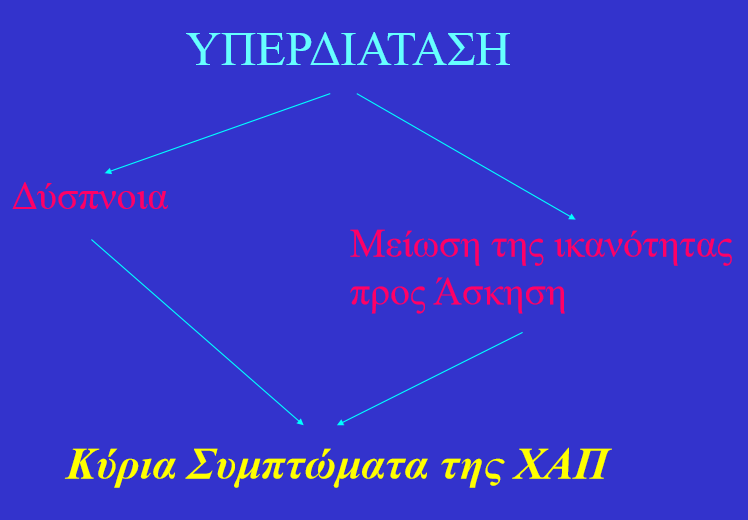 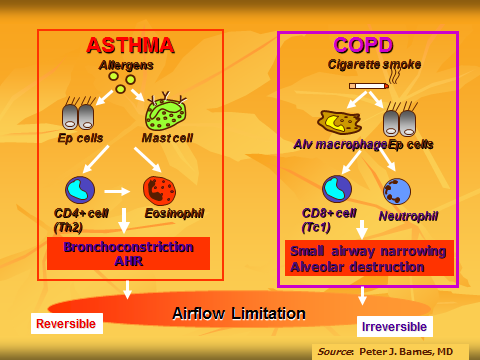 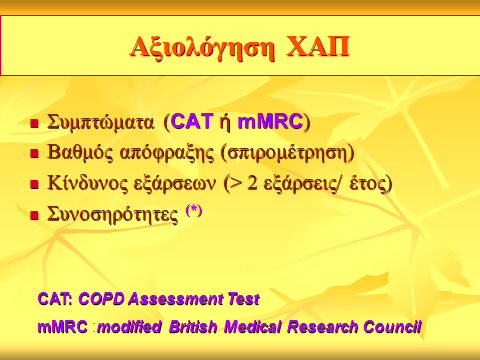 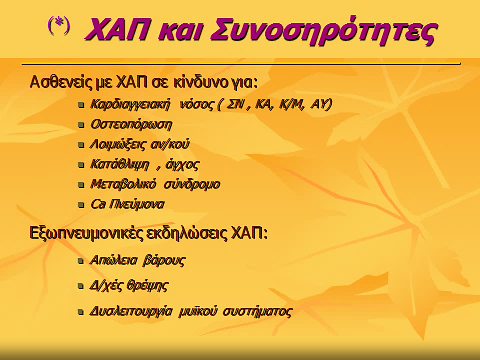 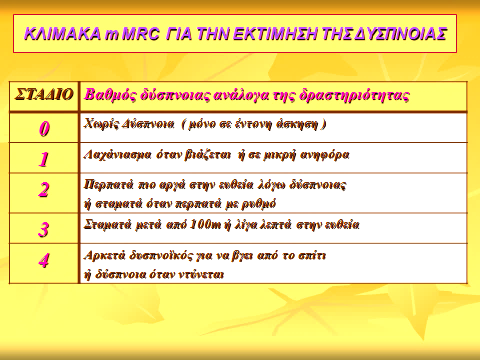 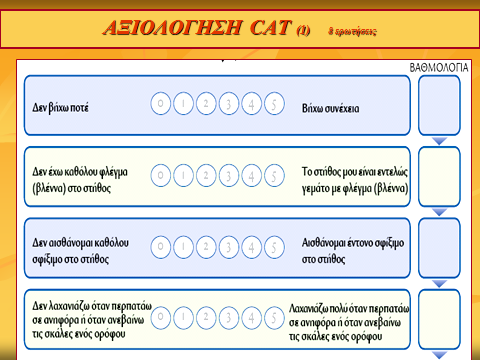 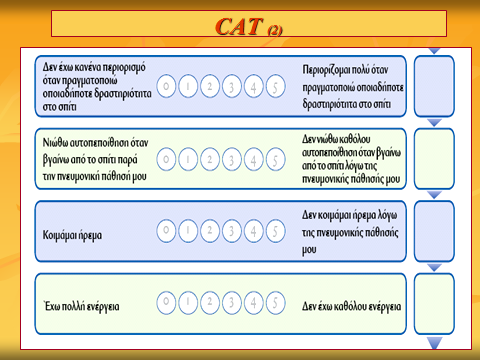 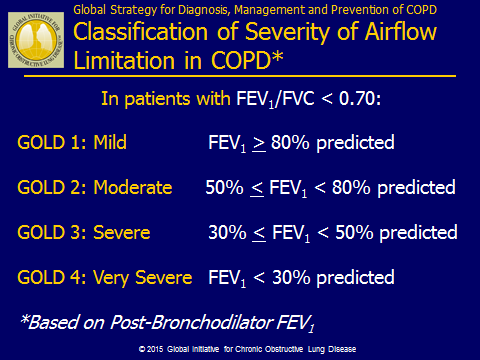 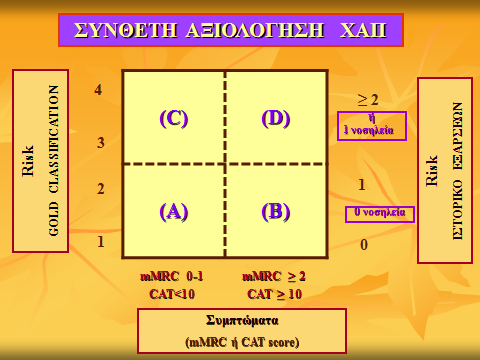 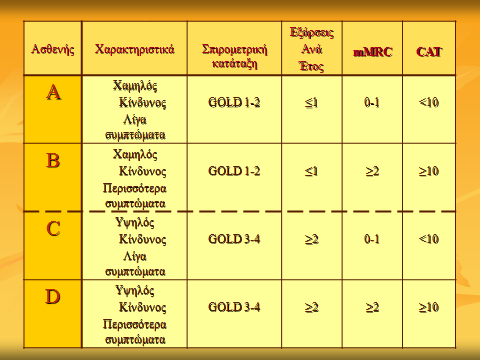 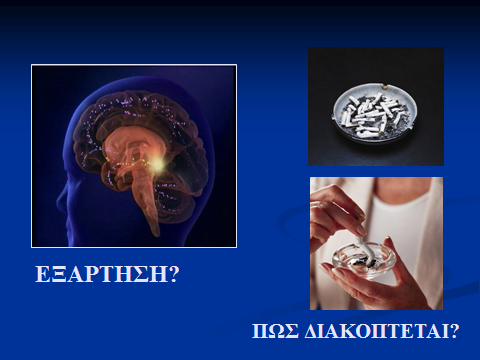 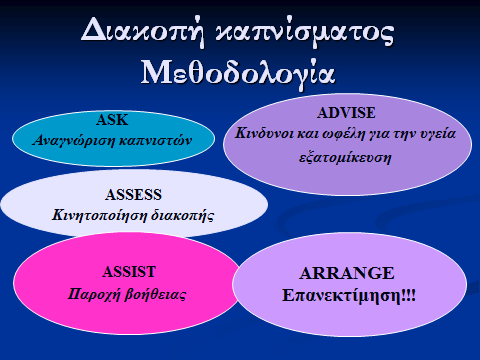 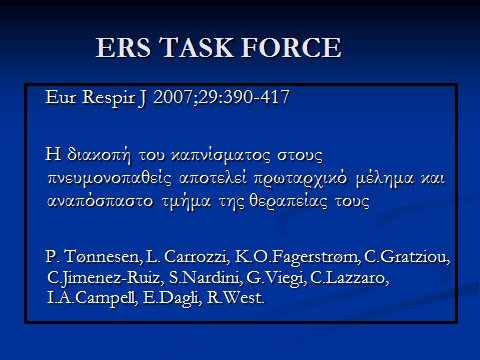 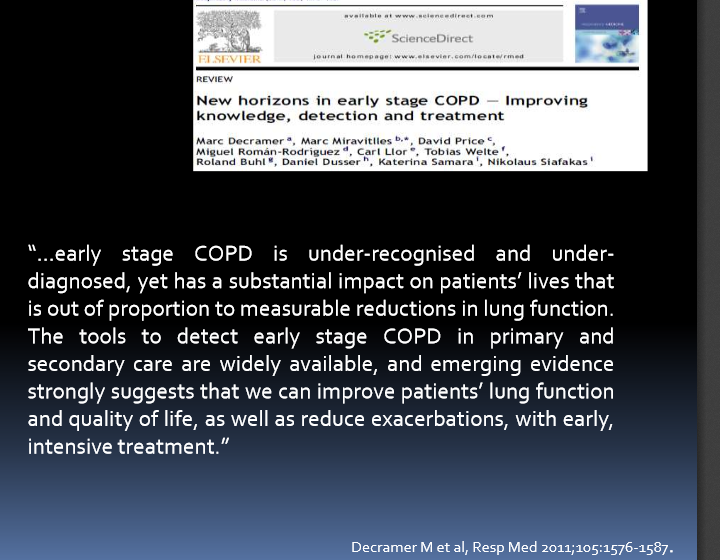 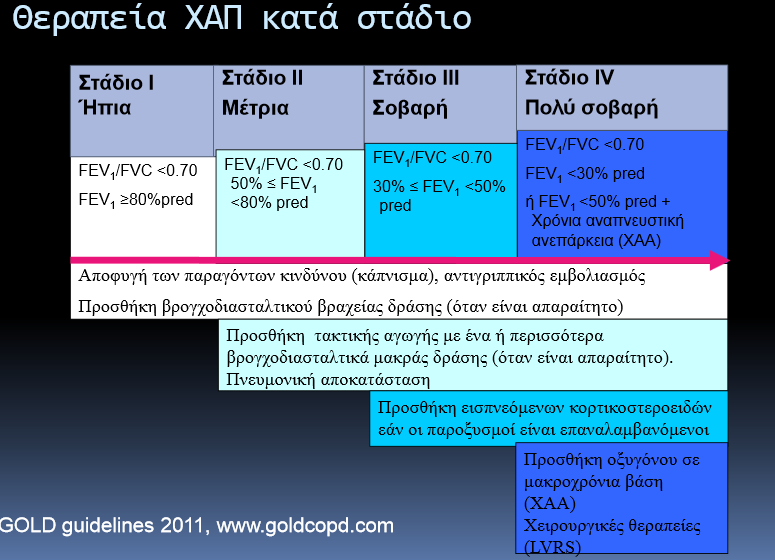 2015
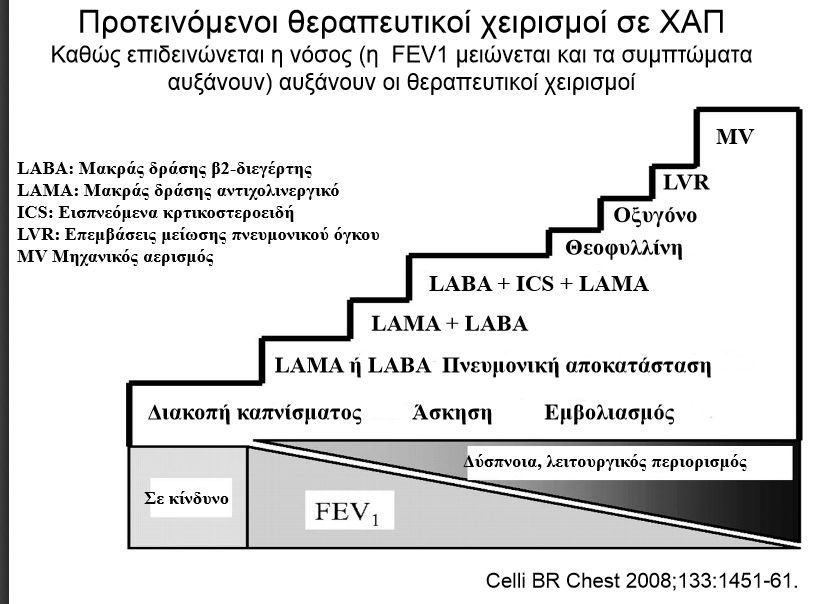 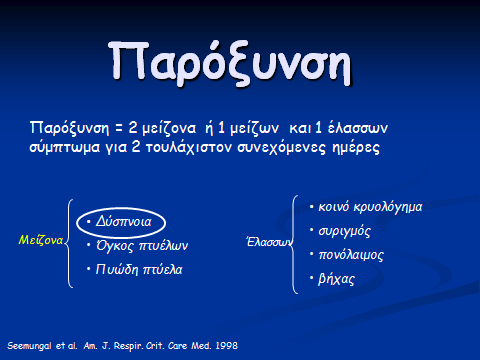 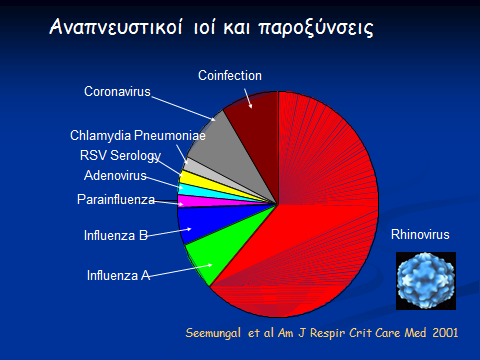 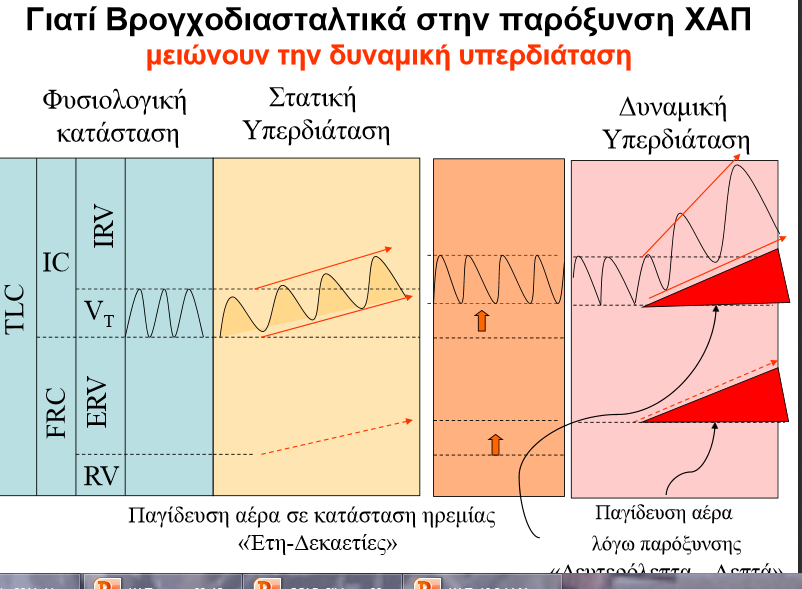 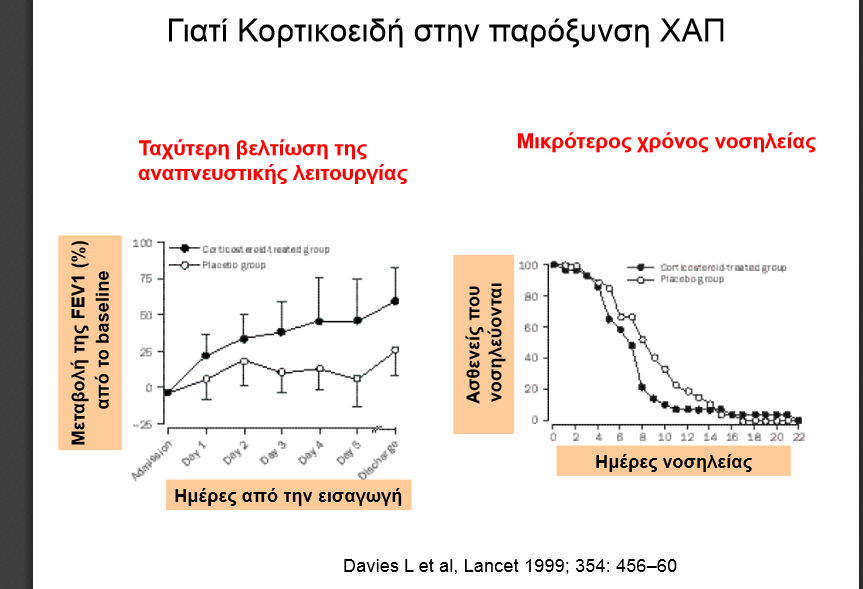 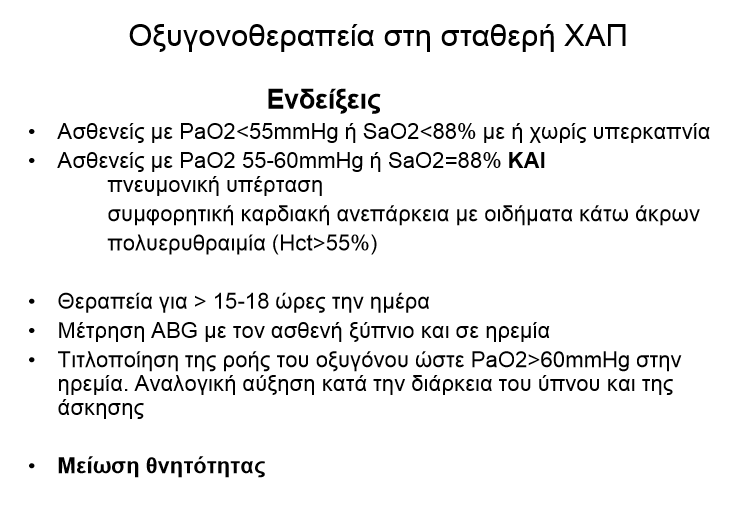 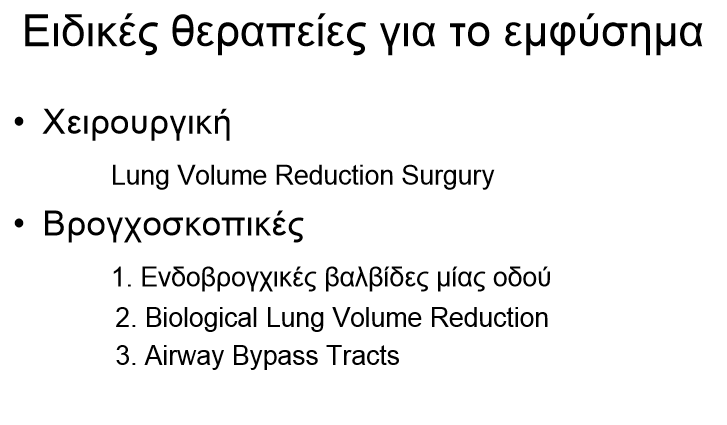 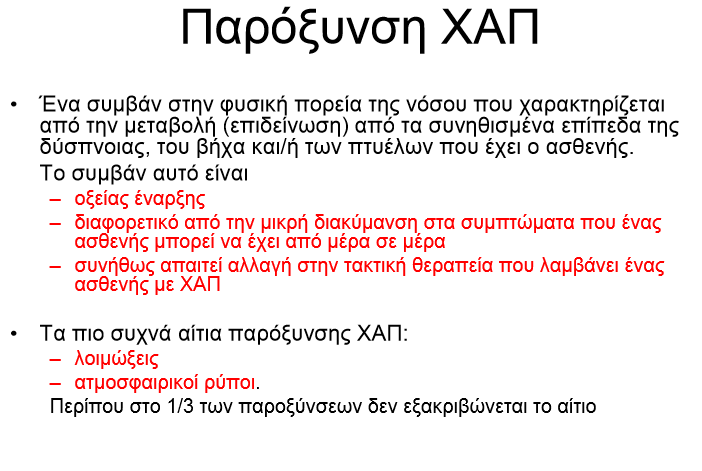 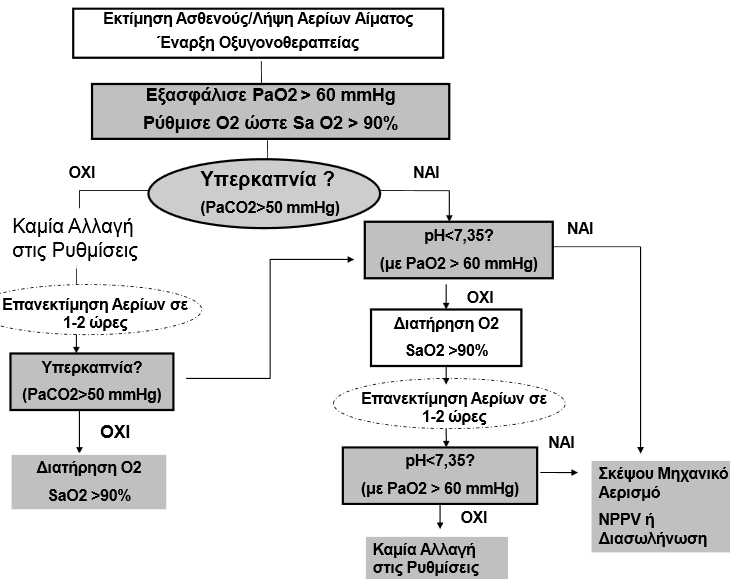 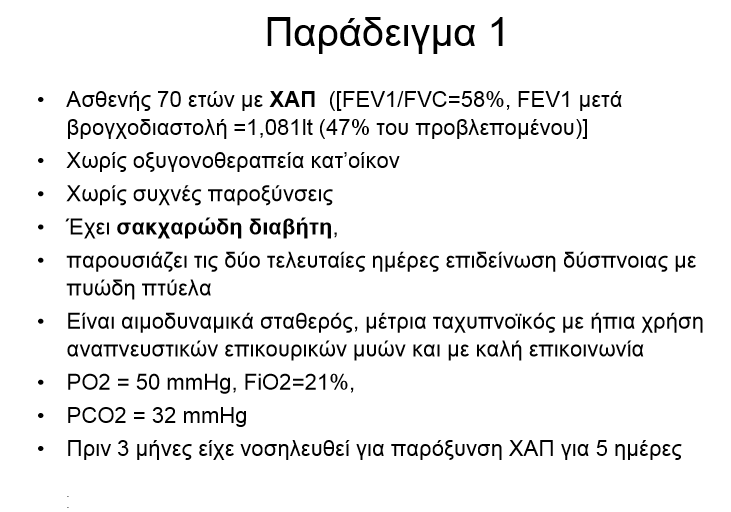 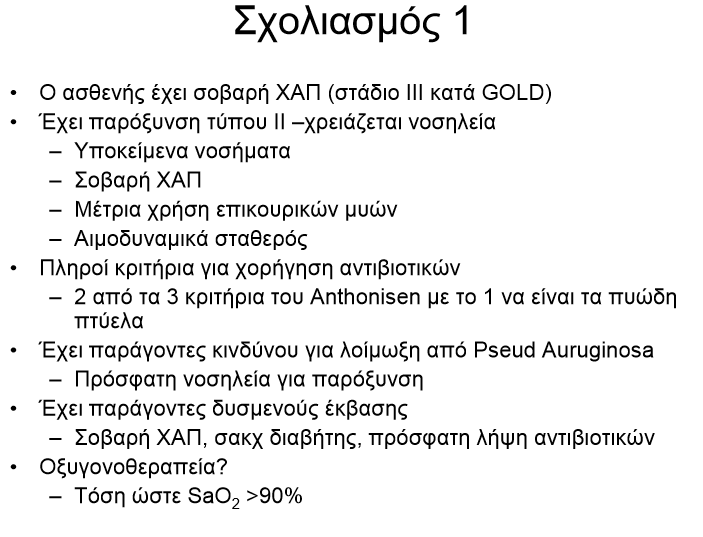 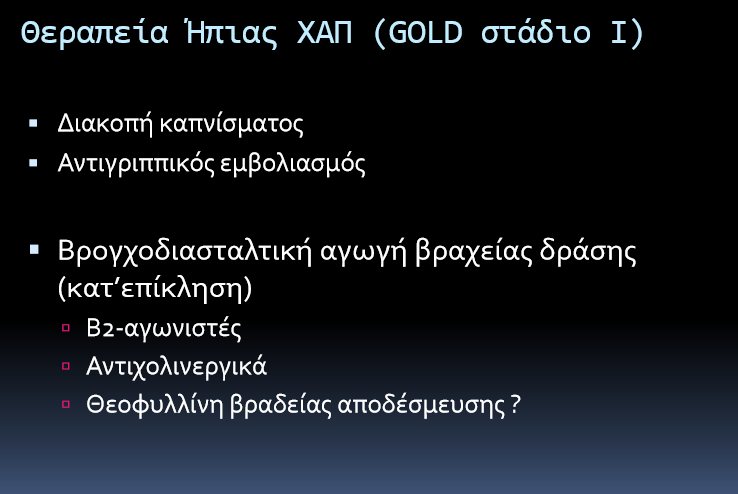 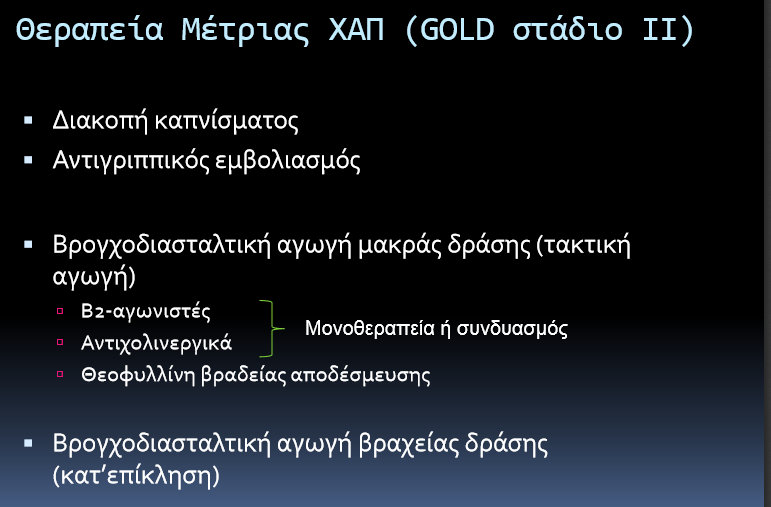 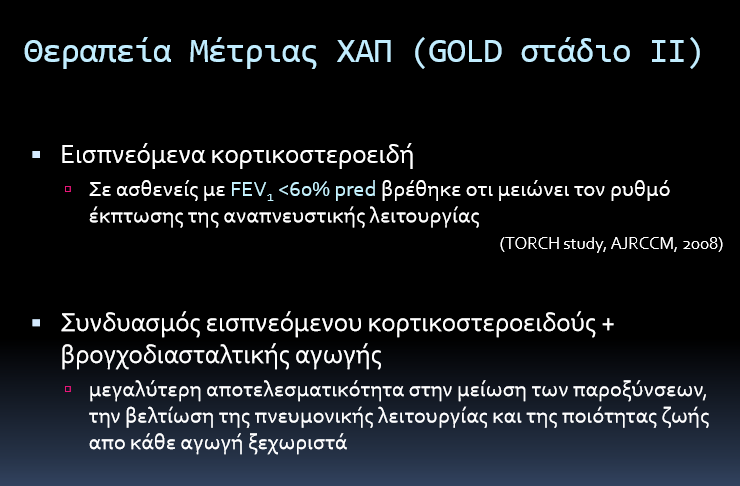 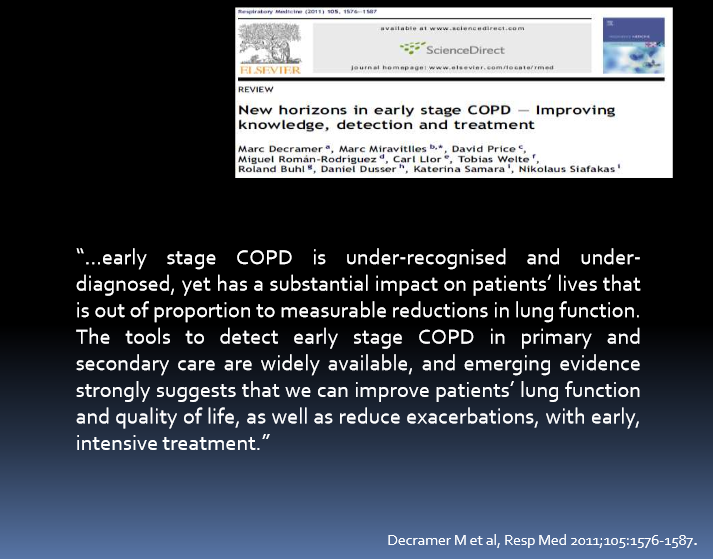 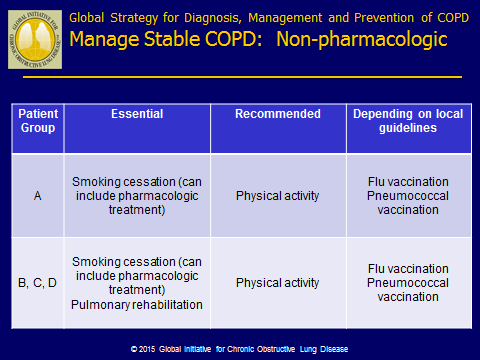 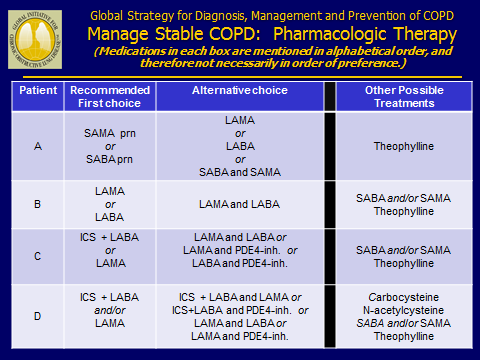 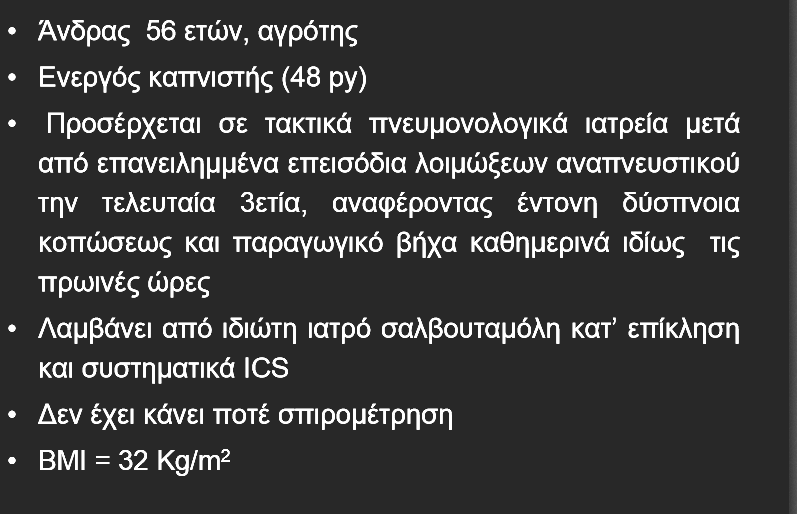 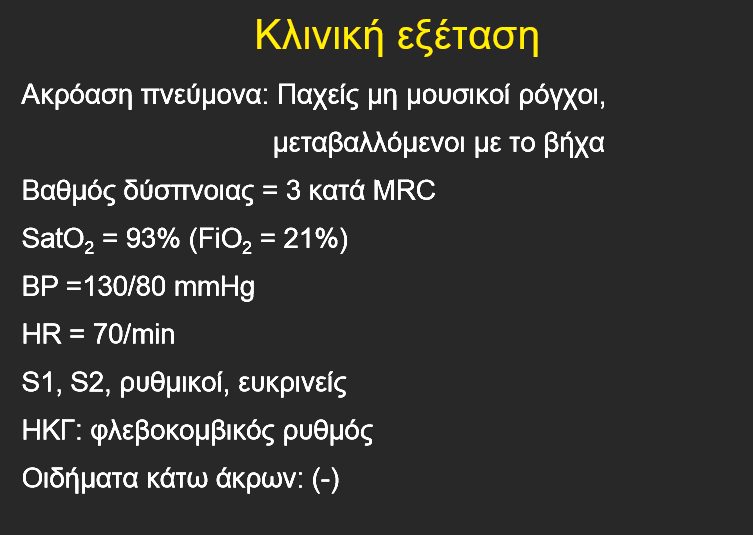 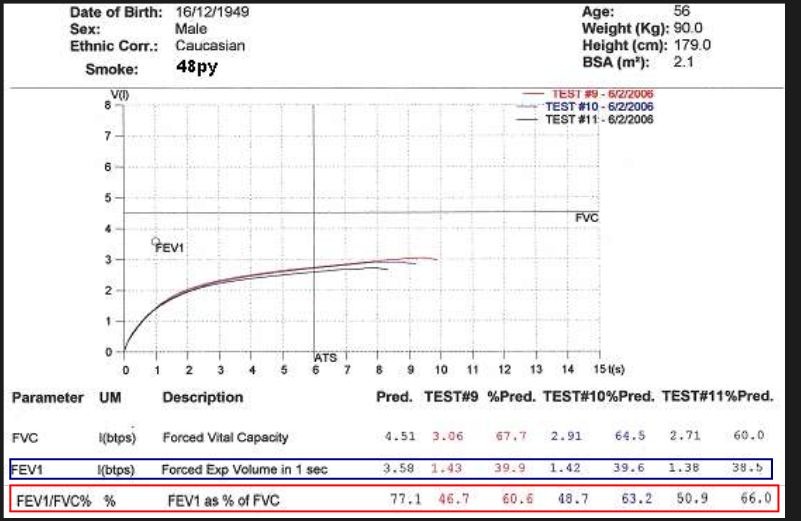 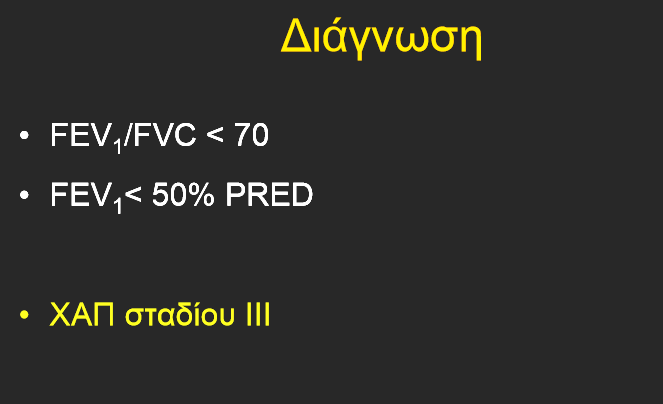 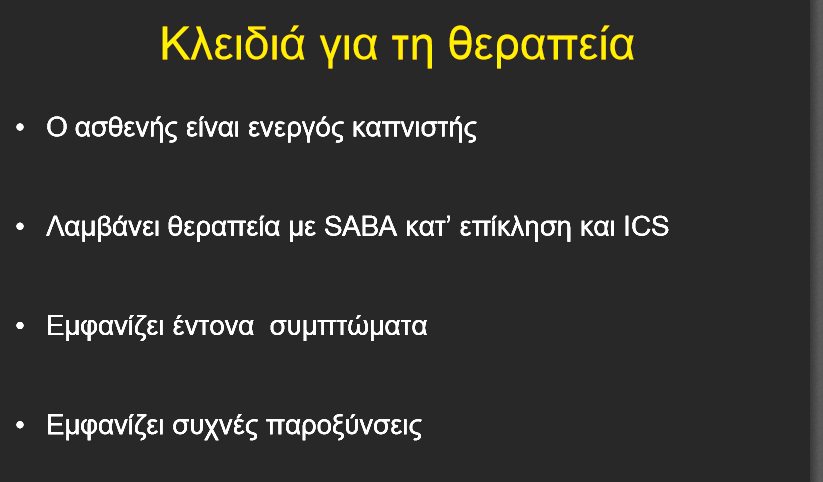 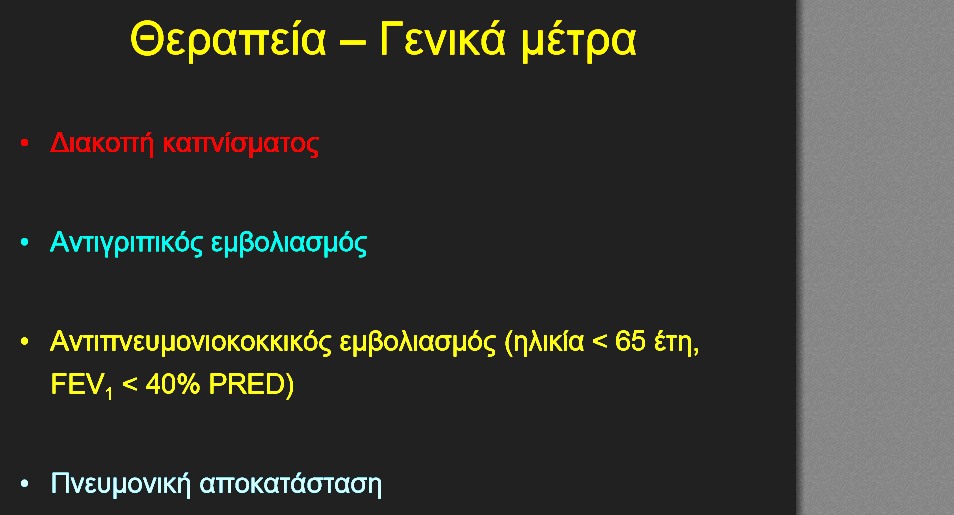 Διακοπη καπνισματος
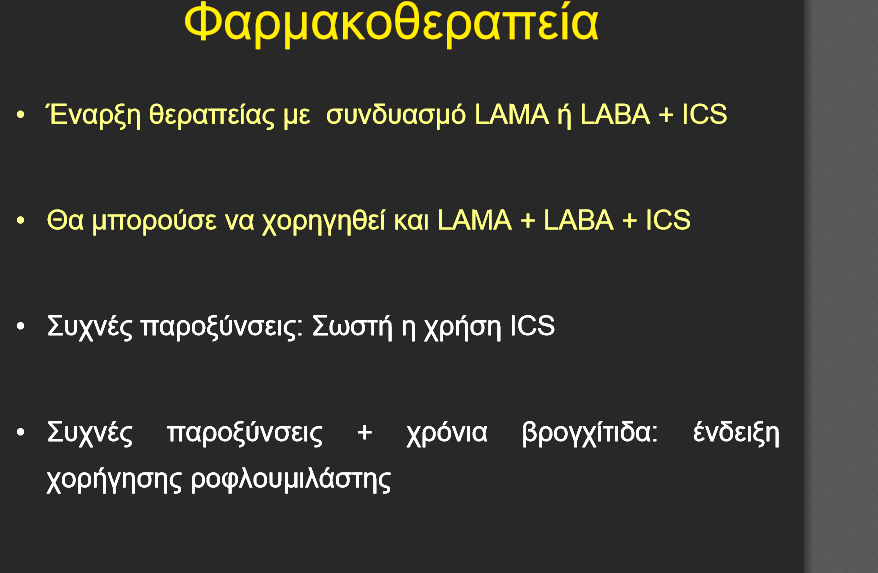 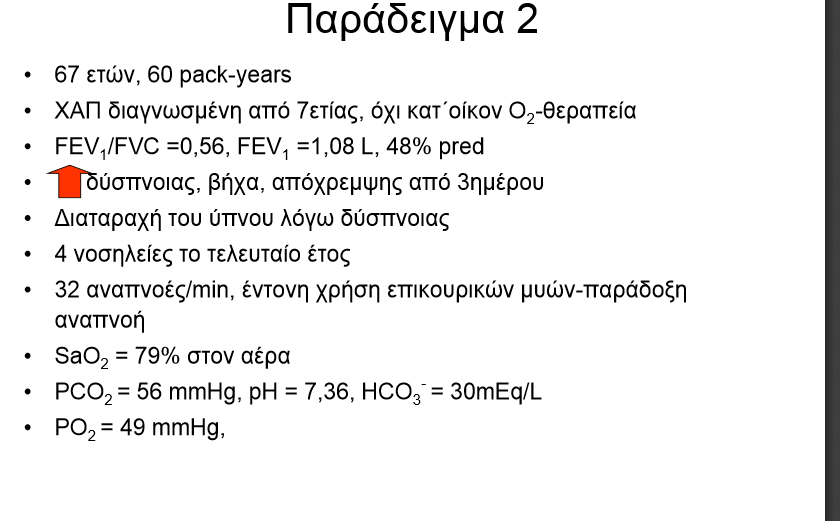 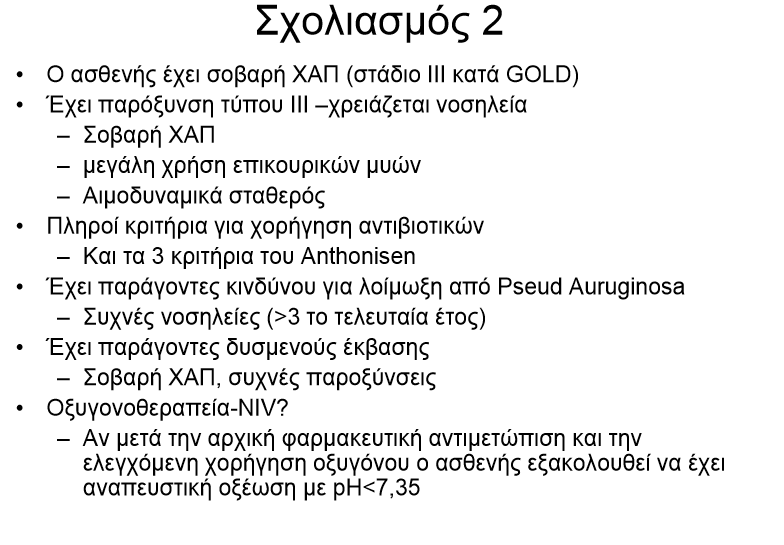 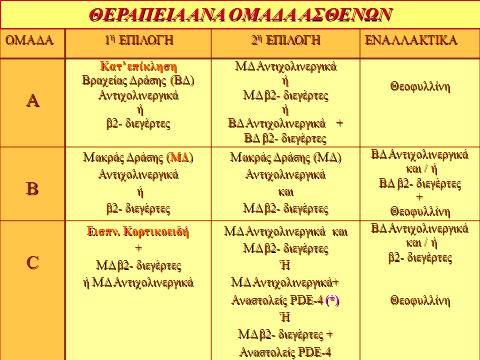 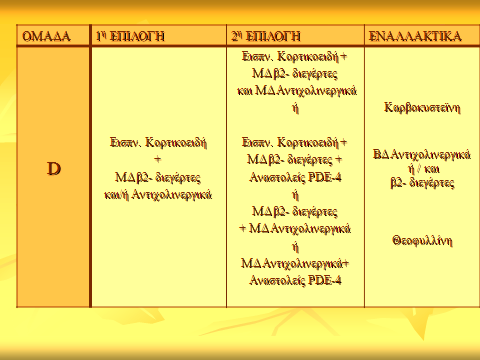 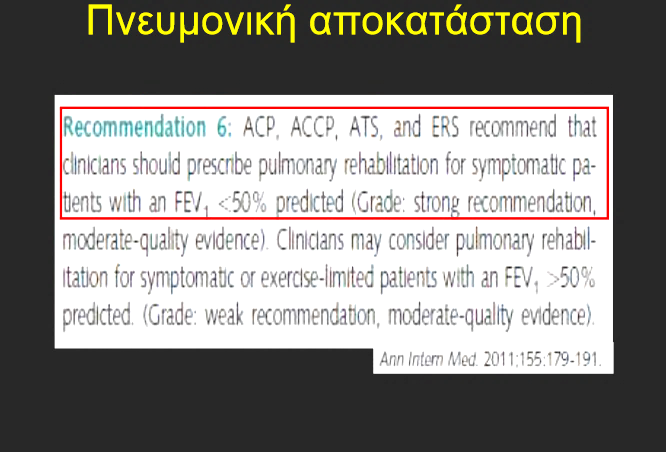 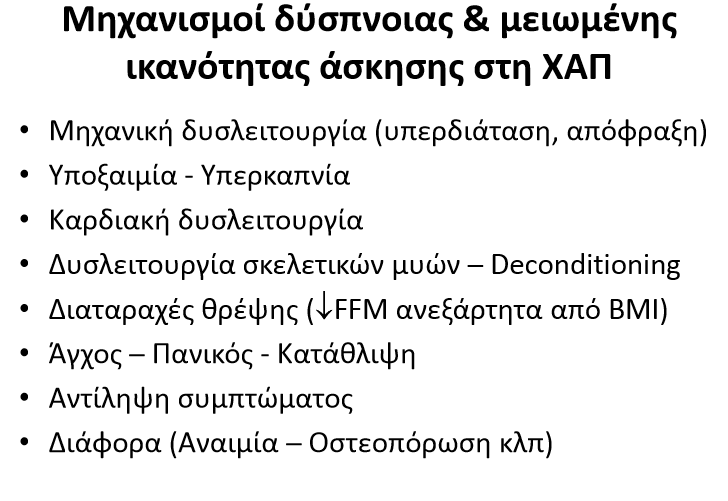 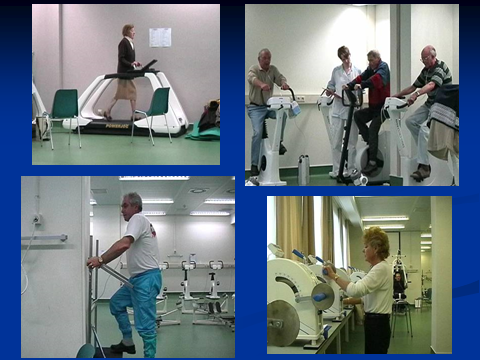 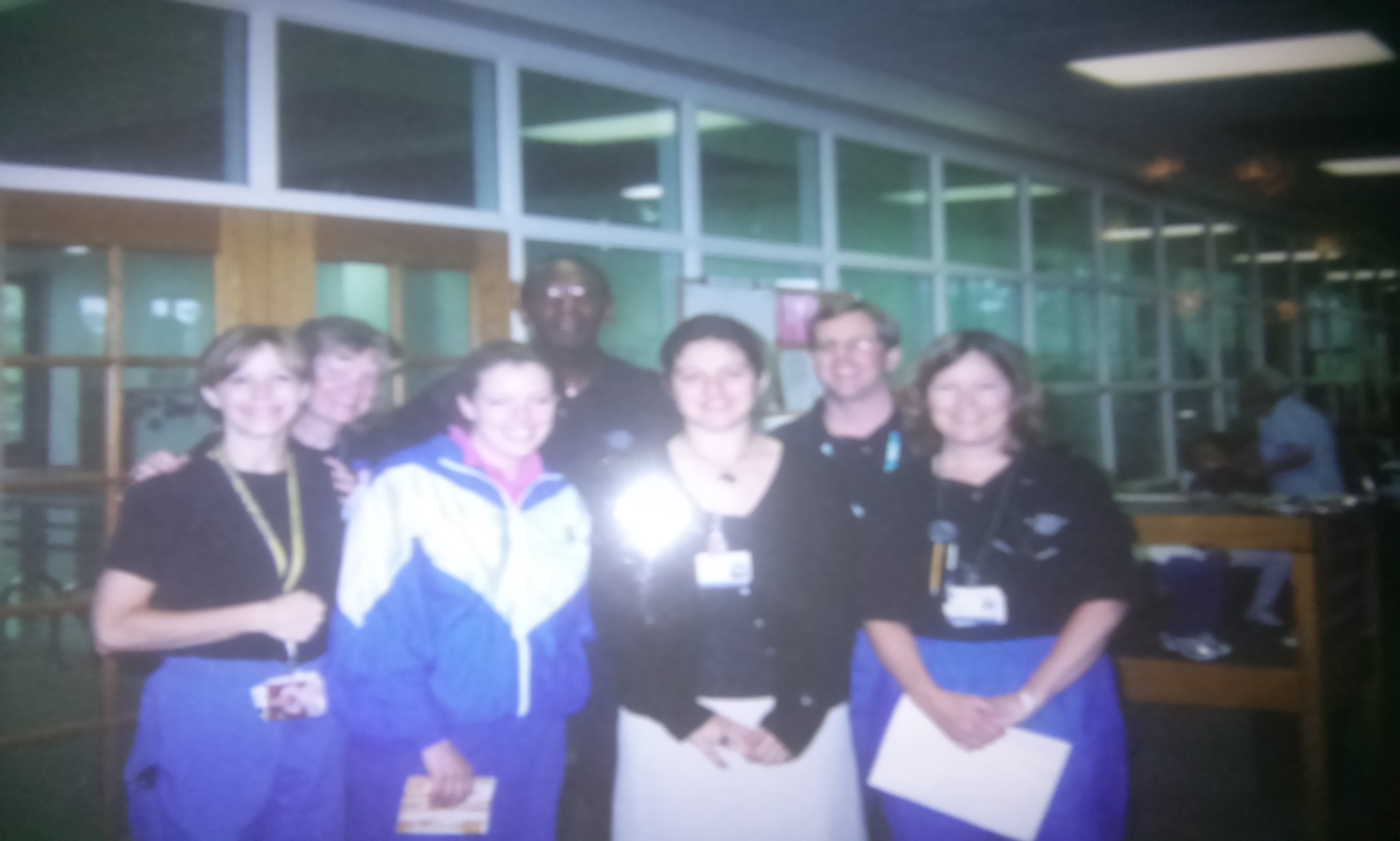 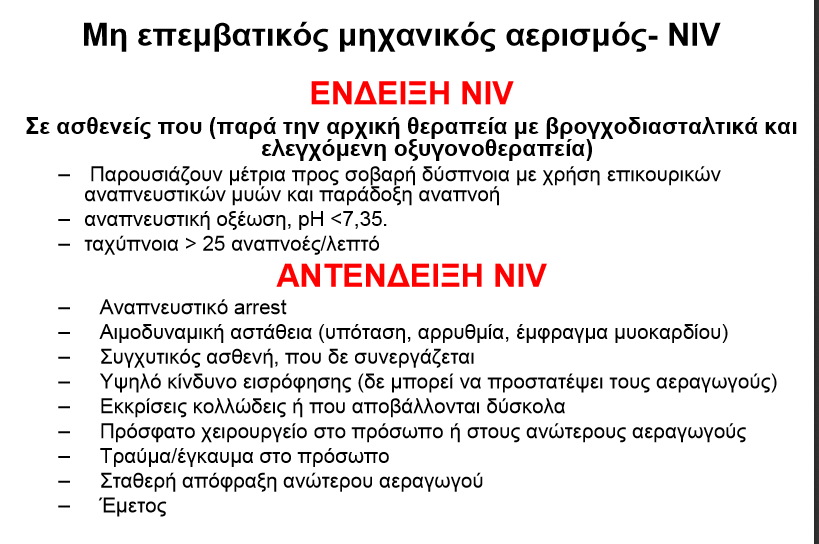 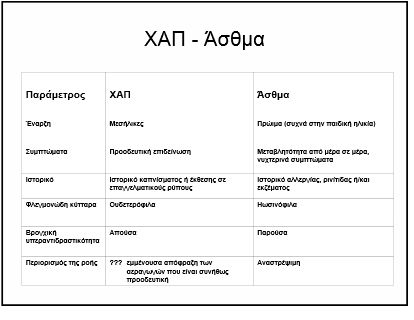 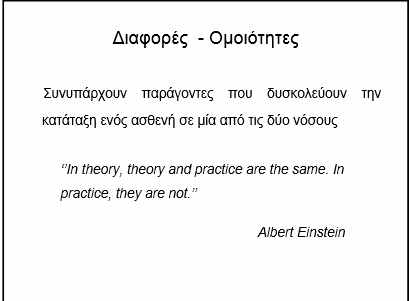 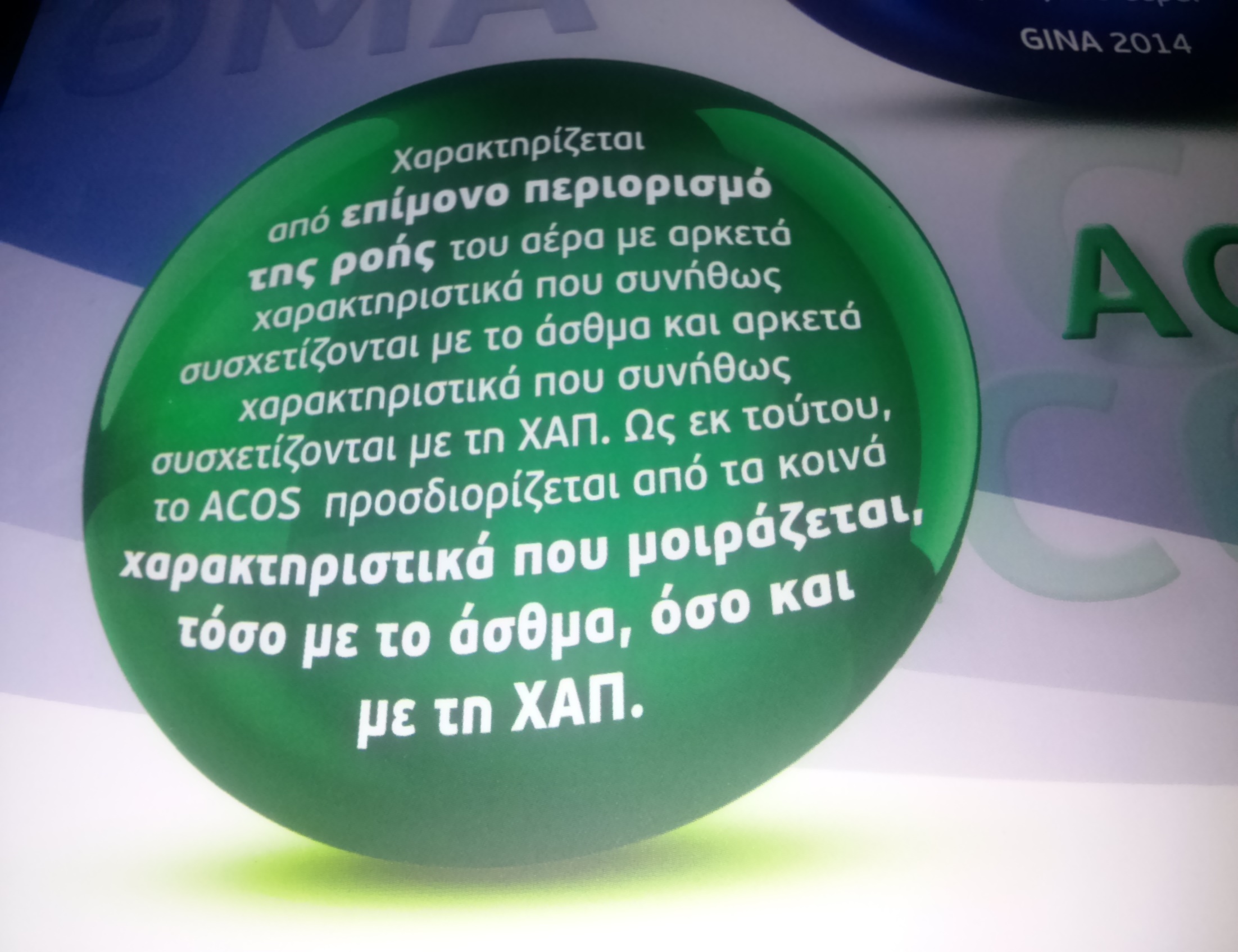 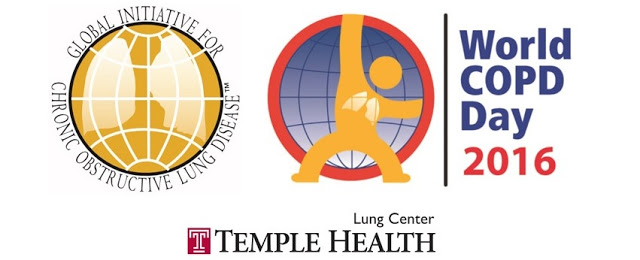 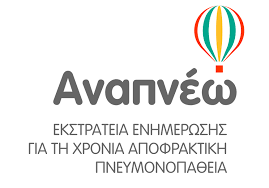 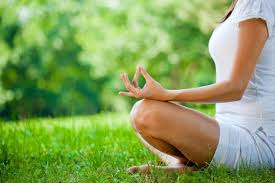